Long Division
Start
Divide
Multiply
BRING DOWN
Subtract
Long Division
This is a similar method to 'short' division, but, rather than writing the remainder at the top, we work it out underneath.
Starting with  72 ÷ 4
The first step is write out the division.
Step 2 is to divide 7 by 4
8
1
Step 3 is to multiply 4 x 1, this will show us what we’ve worked out so far.
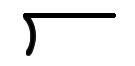 7 ÷ 4 = 1 r 3
4
7 2
Step 4.  Now we subtract this to see what we’ve got left
4
4 x 1 = 4
2
3
Step 5.  Bring down the 2
Step 6.  Divide 32 by 4
3 2
4 x 8 = 32
32 ÷ 4 = 8
Step 7:  Multiply 8 x 4
0
Finished!
Step 8:  Subtract this to see if we need to continue to divide
Long Division
This is a similar method to 'short' division, but, rather than writing the remainder at the top, we work it out underneath.
3
9
0
Let’s try 156 ÷ 4
0
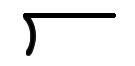 1  5  6
4
1
5
1  2
3
6
Finished!
3  6
0
Long Division
This is a similar method to 'short' division, but, rather than writing the remainder at the top, we work it out underneath.
5
5
0
Let’s try 275 ÷ 5
0
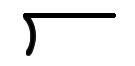 2
7
5
2  7  5
2  5
Finished!
2
5
2  5
0
Long Division
This is a similar method to 'short' division, but, rather than writing the remainder at the top, we work it out underneath.
3
1
2
r 5
Let’s try 3749 ÷ 12
3 6
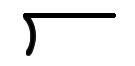 3 7 4 9
12
4
1
1  2
Finished!
2
9
2 4
5
Long Division
This is a similar method to 'short' division, but, rather than writing the remainder at the top, we work it out underneath.
1
2
0
r 29
Let’s try 3749÷ 31
We may find this useful: 1-  31
2-  62
3-  93
4- 124
5- 155
6- 186
7- 217
8- 248
9- 279
10-310
3 1
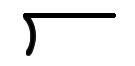 4
6
3 7 4 9
31
6 2
2
9
Finished!
0
2 9